2 - Developing a competitive 
research funding proposal
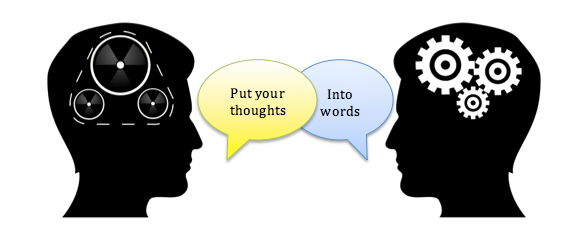 Dawn McArthur, PhD
Director, Research & Technology Development
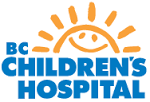 Webinar #1
Webinar #2
PROPOSAL
TEAM
PROJECT
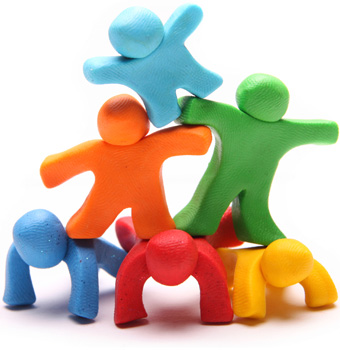 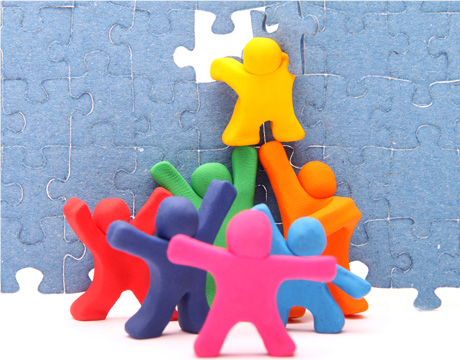 Webinar #2 - Outline
PROPOSAL
PROJECT
Seed Grant proposal requirements
Getting to first draft
Reviewing and revising
Finalizing
Seed Grant Proposal Requirements
You must submit:
Application Cover and Signatory Form
Experience and Qualifications 
Academic CoPIs: research CVs
Health authority CoPIs: professional CVs
Collaborators/partners: Letters of commitment
Research Proposal (3 pages max)
Budget (2 pages max) 
Appendices (references, tables/figs, tools)
Getting to first draft
You have a project plan
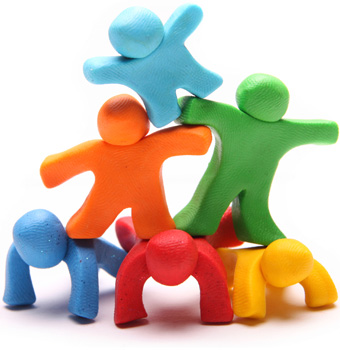 health issue/priority
study scope
research question(s)
study design
data collection, analysis, interpretation
team member contributions, expectations
community collaborations
Getting to first draft
Translate your plan into a proposal text
title
objectives
background and rationale
research plan and methods
project logistics and management
training and capacity building
knowledge translation
next steps
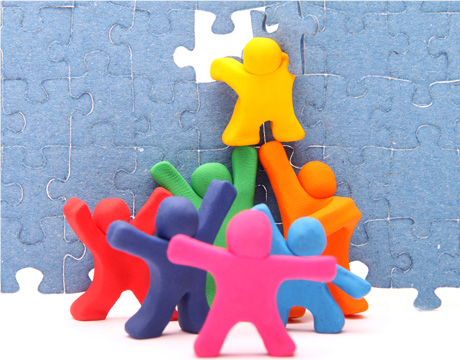 Getting to first draft
Research Proposal (3 pages) 
Clearly describe 
the background and objectives for the research project
how the research will be carried out (where, how, methods, personnel, etc.) to meet the objectives of the project.
how the research team will collaborate throughout the project in relation to the project methodology, ethical considerations, data collection, analysis and interpretations, key messaging and recommendations.
research team goals, including target grant programs and/or agencies.
Getting to first draft
Basic proposal content requested
Objectives	—	What we will do	
Background	— 	Why we are doing it
Project plan 	— 	How we will do it
				When we will do it
Team collaboration 	— 	How we will work together
Team goals 	— 	What we will do next
Getting to first draft
Some strategies for translating to text
Outline 
Keypoints
Section by section 
“Stream of consciousness”
Getting to first draft
Outline
Create an outline using the headings given by the RFA
Then write content for each heading sequentially
Keypoints
Create an executive summary of the project’s key points 
Then align this key information with the structure requested in the RFA
Getting to first draft
Section-by-section
Use the main sections given by the RFA
Then write content to complete each section
“Stream of consciousness”
Begin by writing all thoughts about the project, without using a proposal structure
Then revise content to align with RFA
Getting to first draft
Do…
Remember it’s a SEED GRANT proposal
Use your project plan to guide you
“Banish the critic” (suspend perfectionism)
Don’t…
Worry about page limits
Worry about language or grammar
Worry about documentation requirements
Try to compose and edit at same time
Try to write everything you know
Getting to first draft
Experience and qualifications
Academic CoPIs -  		Research CV  
				eg, generic version of Common CV
Health authority CoPIs - 	Professional CV
				eg, resume or 
				knowledge user Common CV (if you have one)
Collaborators/partners - 	Letters of commitment
				Ask as early as possible
				Give them the content guidelines
				Offer to provide a draft letter
Getting to first draft
Budget
Budget = research activities + resources
Request only eligible costs
Don’t underestimate “hidden” costs (eg travel, participant incentives)
Justify costs by 
What the line item is for
Showing how total $$ was calculated
Explain cash or in-kind contributions
Getting to first draft
Appendices
References
Shouldn’t need too many, if any
Use a simple standard citation style
Tables and Figures
Can be very useful to show study design,                           team structure/expertise/relationships,               project timeline  
Research tools 
If you have them: questionnaires, surveys, etc
Reviewing and revising
Three levels
1st
Review the project plan
2nd
Review the proposal
3rd
Review the language and style
Reviewing and revising
Review the project plan
Critique your
rationale, objectives/questions 
project design, assumptions
methods, approaches, timeline
Make sure 
The plan is realistic, feasible, appropriate
The team has expertise & experience 
The budget is appropriate & justified
There are no fatal flaws
Reviewing and revising
Review the proposal
Review and reorganize for content and key points
Is all content in the correct section? 
Is there any missing content?
Is there repetition? 
Revise to improve readability & reviewability
Level-by-level
Fit with RFA and priorities of Seed Grant program
Superstructure: flow and connectedness
Structure: paragraphs, sentences, words
Reviewing and revising
Review the language & style
Keep it clear and positive
Use first person and active voice
Be honest and direct 
Avoid negatives
Be proud of your ideas and contributions
Make clear summary statements
Reviewing and revising
Review the language & style
Keep it simple
Concept of one – 
		one goal / proposal
		one concept / paragraph
		one point / sentence
Use uncomplicated language 
 	 	for a non-specialist reader
Reviewing and revising
How can we get it all into only 3 pages ?
Consider relative proportions
Project plan
Project plan
Objectives
Team collaboration
Background
Team goals
Finalizing
project name
Make sure you have followed the 
	APPLICATION FORMAT
All materials, except appendices, must be 
Arial (regular) font 
minimum 11-point font size
single-spaced, on one side of (8.5 x 11”) letter-sized page
one-inch margin on all sides of the page.
All print must be black, of letter quality and easy to read.
Header must have the project name on the top left-hand corner
Footer must have the page number on the lower right-hand corner of each page. All pages should be consecutively numbered.
page #
Finalizing
Ask someone to do a final read-through
Is the proposal very easy to read? 
Does the title make sense? 
Do they understand what you plan to do?
Are the key points obvious? 
Are the texts and budget error-free?
Have you missed anything?
Is the formatting “pleasing”?
Thanks very much.
Any questions?